Statistics Training
Canadian Curling Association
V2013.1
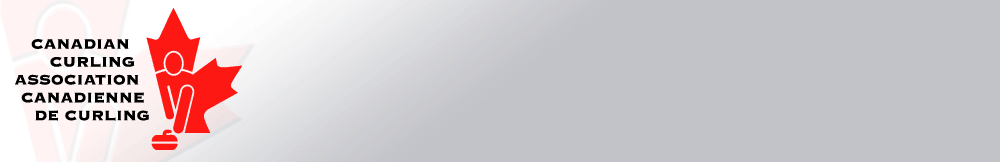 Make the game more interesting and fun for fans and players
Information for the media (primarily television) though summary reports are e-mailed to News organizations as well
Information for players and coaches
Not a coaching tool but useful information to analyze the opposition and the ice.
Stats Objectives
Straight forward – Easy to learn
Give the benefit of doubt to the curler
Shot evaluated according to shot called
e.g. Bad call, impossible shot or improper broom placement does not factor into the evaluation of the shot
Stats Principles
Scoring System
How to score shots
Record the turn, type of shot, and score
Four point system
zero points for a complete miss
4 points for a fully made shot
No bonus points
CCA Scoring System
[Speaker Notes: A 5 can be scored if it completely changes the game around during the middle or late ends.  A 6 is normally saved for a shot that gets you advanced to the next level.  That could be either into a tie-breaker, into the playoffs, and on.  Making a shot such as Jennifer Jones did to defeat Jenn Hanna in the 2005 Scott Tournament of Hearts deserved a 6 as it won the National Championship for Jennifer.]
Takeout Codes
A	Straightforward hit
B	Hit with roll requested
C	Clear front stone or guard
D	Raise takeout of rock in front
Need to remember that a HIT is not coded as “H”, TAKE OUT is not coded as “T”
CCA Scoring System
Draw Codes
E	Draw to house
Raise own front stone into house
Free guard zone split			
F 	Front stone
G	Guard
H	Freeze
J	Tap back rock in house (own or opponents)
Need to remember that a DRAW is not coded as a “D”, a FREEZE is not coded as an “F” and a TAP is not coded as a “T”
CCA Scoring System
Scoring is easy
0 bad shot (did not improve the situation) 
1 improved situation slightly
2 mediocre shot (improved situation but not 	 desired result) 
3 almost the desired result but not quite
4 good shot (what one would normally expect)
CCA Scoring System
[Speaker Notes: Next level – tie-breakers, playoffs, finals, wins the championship]
Throw through not counted
Unless missed (left in play)
Code as X X 0 on score sheet
Unusual Situations
Rock removed from play for any reason is zero points
Burned by sweepers
Hog line violation is coded “V” in the score column
Time violation
Rock which picks is scored on result achieved (not all picks are misses)
CCA Scoring System
[Speaker Notes: Note that a picked rock may earn points for the curler and that the V may be entered as a score]
Be consistent
Whether scoring tough or easy, all players deserve equal treatment
Give benefit of doubt to player
Nothing is gained by being tough
These are curling’s elite – their stats should be good
Tips For Scorers
Note lefthanders during team practice prior to the game
Lefties have opposite rotation on in and out turns
When using a scoresheet, place an “L” by the player as a reminder
For direct entry, the screen will indicate a lefthander
Tips For Scorers
Be alert to players hitting out of turn
Each rock thrown is credited to the player who threw it, adjust player number if necessary
Clearly indicate on the scoring sheet where the order differed from normal
Watch the skip for the called shot
Not all skips indicate the call clearly
Score generously on an ‘no call’ or ‘missed call’
Tips For Scorers
Watch for optional shots
Award full points for any properly executed option. e.g.. Tick guard or get rock in house
Do not agonize a long time over any given shot
Your first thought is likely the best
You may miss the call for the next shot
Change later if desired, but don’t leave a blank value, it can’t be entered in the system
Tips For Scorers
Ice conditions affect strategy and scoring
On swingy ice guards must be tighter and are more difficult to position
On straight ice hits are simpler and draws around guards more difficult
Where ice conditions have made a shot easier or harder, one should raise or lower scoring standards
Adjust points for realistic results
Adjust points for difficult shots e.g.. ‘pick’ style takeout where stay is not realistic. Award 4 points
Tips For Scorers
Hit (A) vs Hit and Roll (B)
Code B must be a called hit and roll (not accidental)
If the roll is optional, award full points for a nose hit
The perfect hit and roll (except for roll out of play) is a hard shot – use this code sparingly. If a roll is indicated but you are sure the skip would be happy with a nose hit, then use code A
Tips For Scorers
Front stone (F) vs Guard (G)
A ‘corner or centre guard’ is a front stone F
A guard is any front stone specifically placed to protect an existing stone
A draw to the rings which stops short of the rings is code E
Tips For Scorers
Game score or situation can affect the score for a shot
On skip’s last rock a draw which is not shot but cuts the opponent down can be given 2 or 3 but in the last end where the shot is needed to win or tie this shot is either 0 or 4
On skip’s last rock, if they must be full four foot in order to score a second point, the score is either 0 or 4, in this case close doesn’t count
Tips For Scorers
Practise as a group and compare results
This will improve consistency (individual and committee)
Score local super league games or other competitions
Tips For Scorers
Video Practice
A chance to score a couple of ends from video
Start on proper side of sheet
In the first end, note who has the hammer and start of the correct side of the sheet
Put an asterisk beside the team name of the team that has hammer for data entry
For each shot, indicate:
Handle: I or O (beware of lefties)
Type of shot A B C D or E F G H J
Points: 0 to 4
V for hog line violation (0 points awarded by program)
Enter score for the end
Score for this end only (not game total)
Scoring Essentials
[Speaker Notes: Sheet entry – computer always has red on left
Direct entry – computer will change according to hammer]
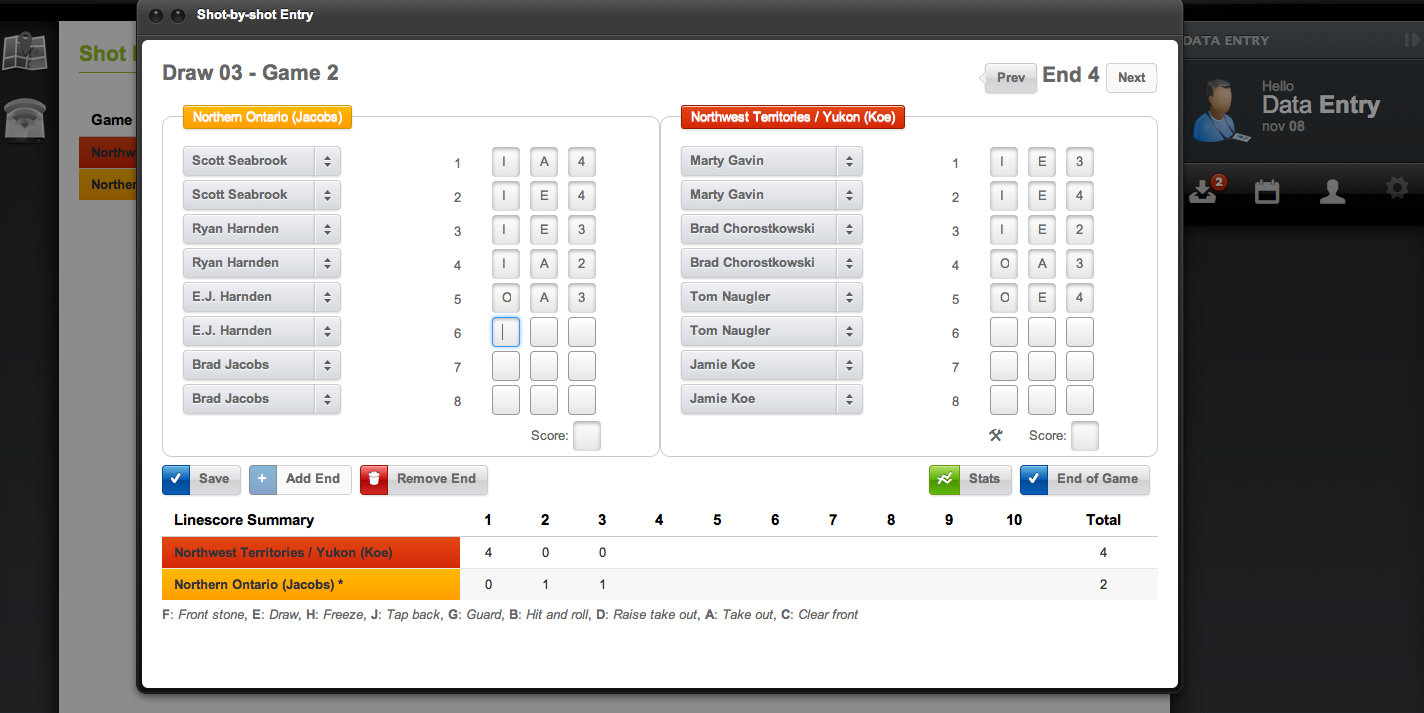 Data Entry Screen
[Speaker Notes: Sheet entry – computer always has red on left
Direct entry – computer will change according to hammer]
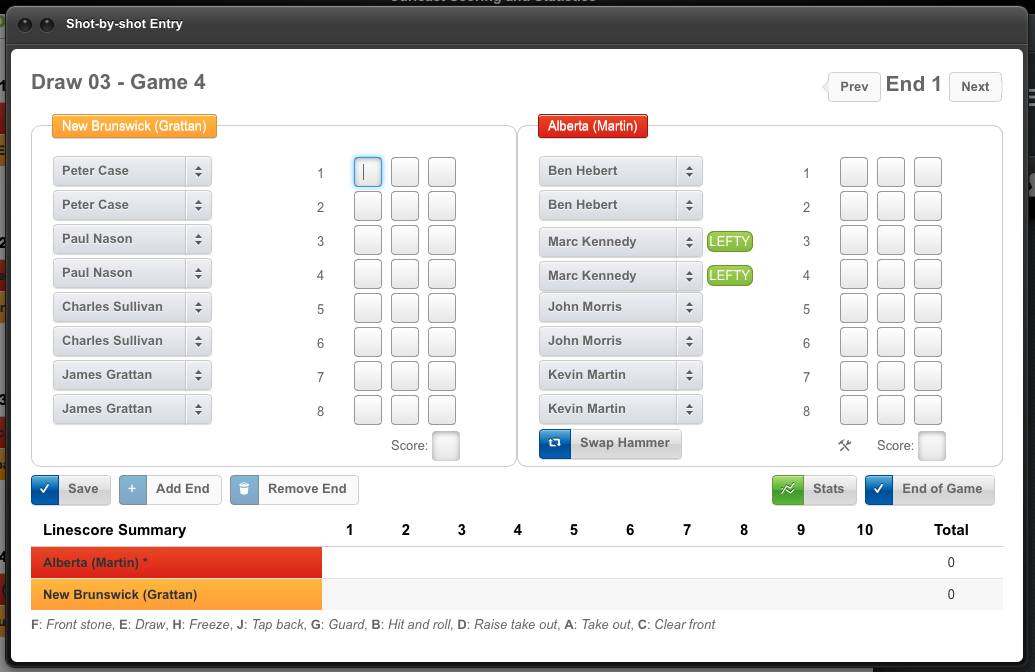 Ensure computer set on correct sheet, draw and first end
Ensure correct initial line-up and correct using drop-down
Ensure right team is on the left side of the screen using “swap hammer” button
Data Entry Screen
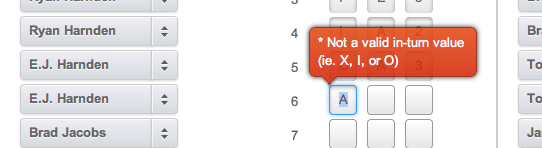 The software will make sure you only enter the correct value for the turn
When the value is highlighted with a blue background, just type the new value, otherwise double-click in the field first
Data Entry Screen
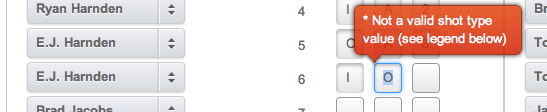 The software will make sure you only enter the correct value for the shot type
When the value is highlighted with a blue background, just type the new value, otherwise double-click in the field first
Data Entry Screen
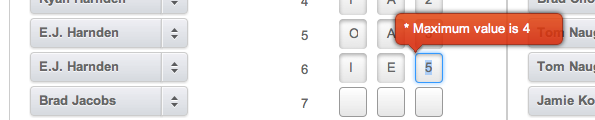 The software will make sure you only enter the correct value for the score
When the value is highlighted with a blue background, just type the new value, otherwise double-click in the field first
Data Entry Screen
The blue box at the top indicates that the system is saving data
It appears after you enter a score and should disappear after a few seconds
You can continue to type but don’t use the mouse when it is showing
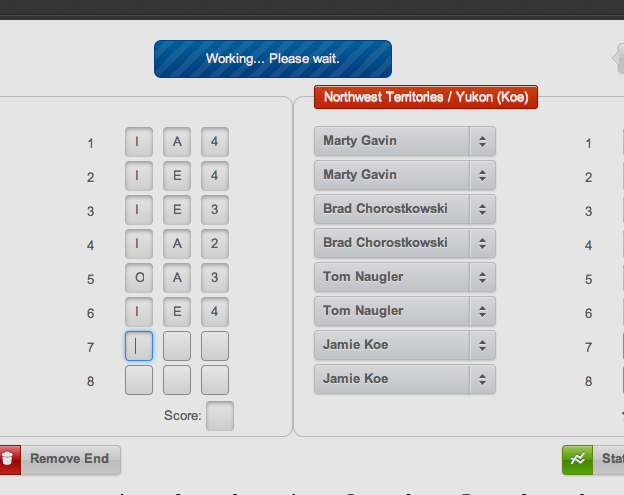 Data Entry Screen
Statistics at the Event
People, Scheduling, and other procedures before and during the event
Roles
Scorer
Runner/Spare
Data Entry
Assistant (optional)
Supervisor
CCA Results Manager
Stats Personnel
[Speaker Notes: Runner/Spare – in sheet entry environment, collect sheets and return to data entry
Data Entry – enter information into computer (sheet entry) or laptop (direct entry)
Assistant – optional position depending on # of available volunteers
Supervisor – organizes volunteers schedule, prepares reports, liaise with Curl BC]
Before game
Arrive at least 30 minutes before
Ask supervisor of any lineup changes
Gather supplies and take seat
Clipboard with 11 score sheets
Two pens or pencils
Team and player identification
Scoring guidelines
Binoculars optional
If scoring on paper
Complete header section of 10 score sheets
Note lefties on each sheet by watching the team practice
Scorer Logistics
During game
For the first end only, write the player’s name under the player number on the sheet as they are actually throwing
This alerts the Results Manager to a lineup change
Be alert to lefties to code proper turn
Be alert to players throwing out of turn and player substitutions
Be alert to hog line violations, ‘V’ points
Note:
Start each end on proper side of sheet
Runner or supervisor will collect completed sheets
Scorer Logistics
When game is complete
Code all throw throughs as X X 0
Record score for final end (may be X X)
Record final game time (after extra end if it occurs)
Check ‘End of Game’ box
Make sure runner or supervisor gets your final sheet
Scorer Logistics
An essential role for events with data entry
Collects sheets from scorers in a sheet entry environment
Proof read scoresheet, checking score for end and data correct for each team
Watch for missing number or codes and ask scorer to complete
Maintain linescore sheet
Can fill in for another scorer if,
Someone doesn’t show up
Someone has to leave during the game
Someone needs a break during the game
Runner/Spare
For events that use sheet entry on some or all sheets, enters the scores into the program
One or two people
With two people, one person typically reads the sheet and the other person types, then the reverse to verify the data entered
Essential to have data entry people for sheet entry events (Results Manager is not the data entry person)
Data Entry
If there is no runner/spare
Collects sheets from scorers in a sheet entry environment
Proof read scoresheet, checking score for end and data correct for each team
Watch for missing number or codes and ask scorer to complete
Spare for scorers or data entry personnel
Assists Statistics Supervisor during each draw as required
May be the supervisor at the second site for 2 site events (eg. Juniors, Seniors)
Supervisor Assistant
[Speaker Notes: This position may or may not be required depending on the size of the event and method of entry]
Creates the master schedule
Try to keep the number of scorers small
Schedule scorers on the same sheet each time
Remember that the teams rotate across sheets so the scorers shouldn’t otherwise they may score the same team too many times
Makes sure that people are aware of when they are scheduled
Statistics Supervisor
Results Manager is responsible for the quality of the stats, ensures updates get to the internet, troubleshoots technical problems, etc.
In the early draws, the Results Manager needs to be coaching the scorers where necessary
Results Manager
Questions?